ПЕРЕТРАВЛЕННЯ ЛІПІДІВ ТА ЇХ ОБМІН
Знания людей всегда соразмерны их желанию учиться. 

Клод Гельвеций
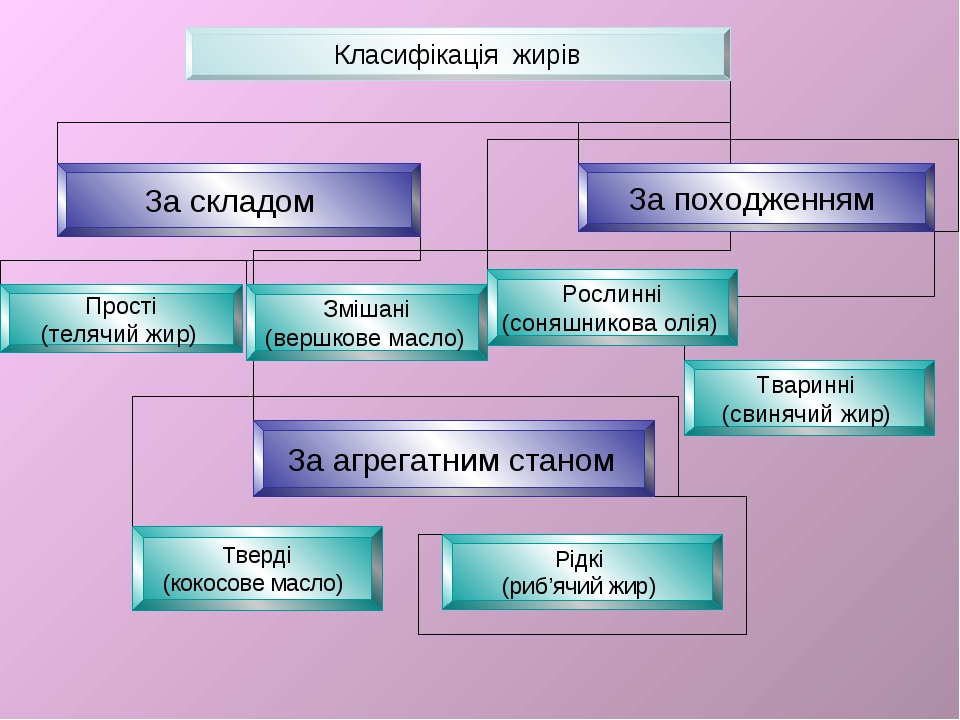 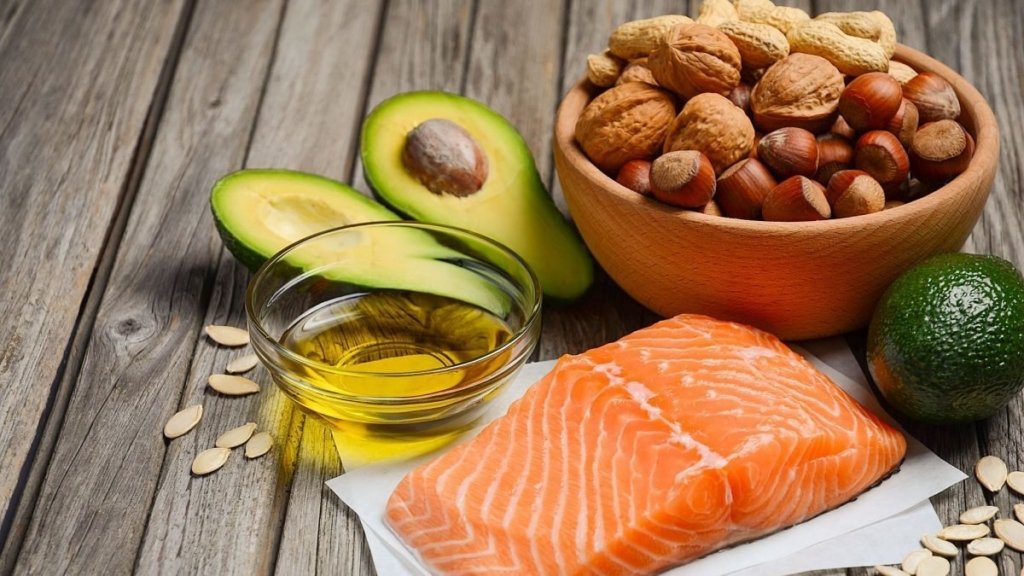 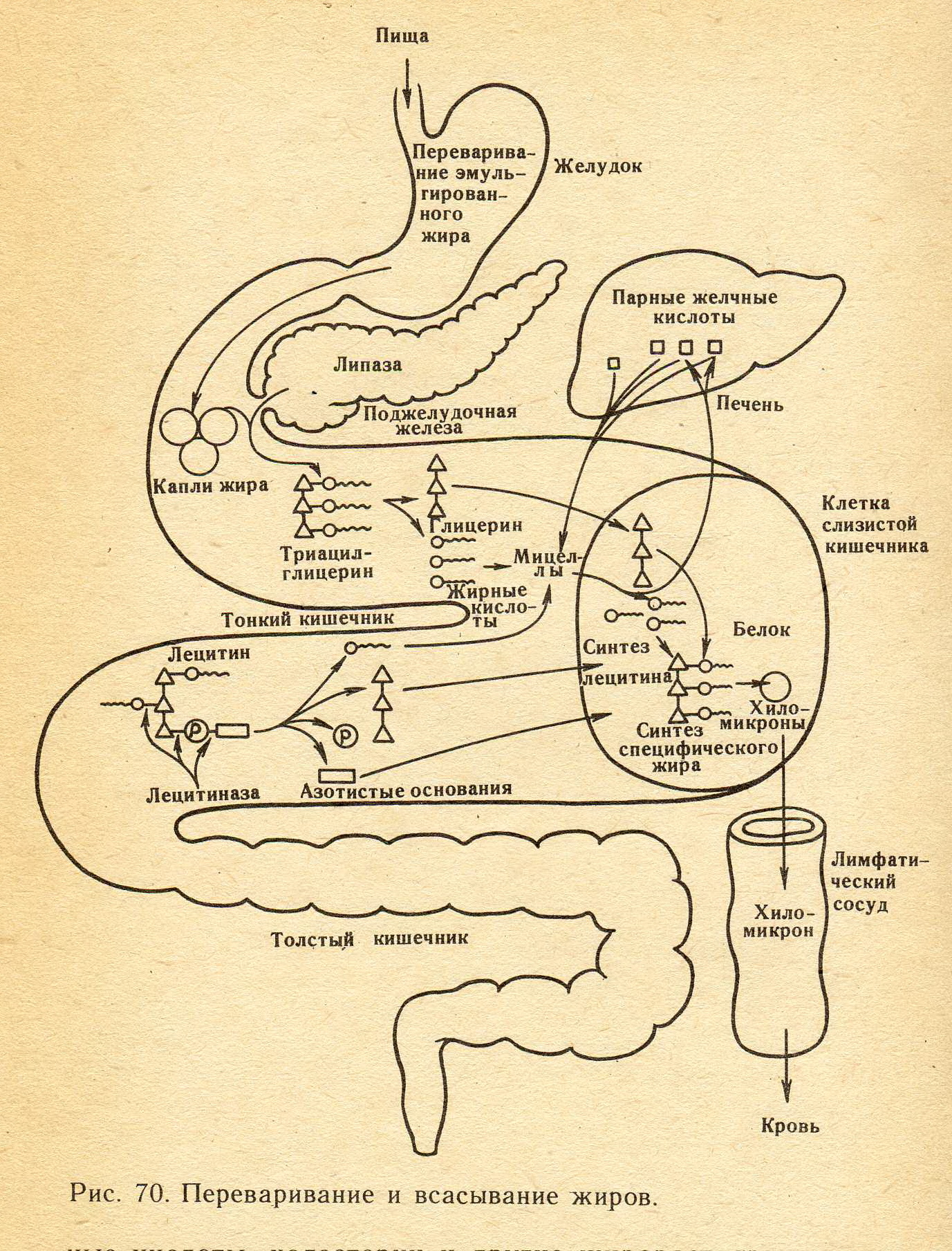 Рисунок 1 – 
Перетравлення ліпідів та їх всмоктування 
у шлунково-кишковому тракті
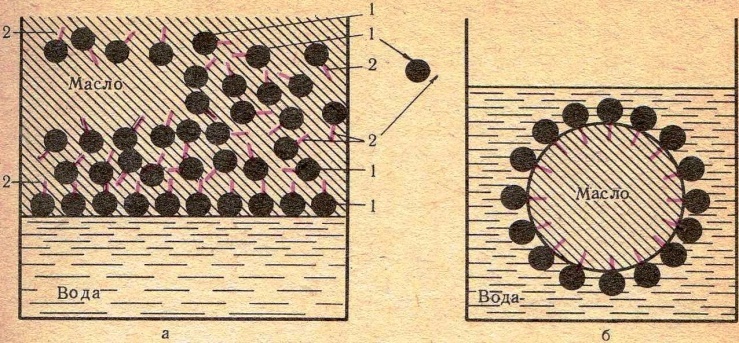 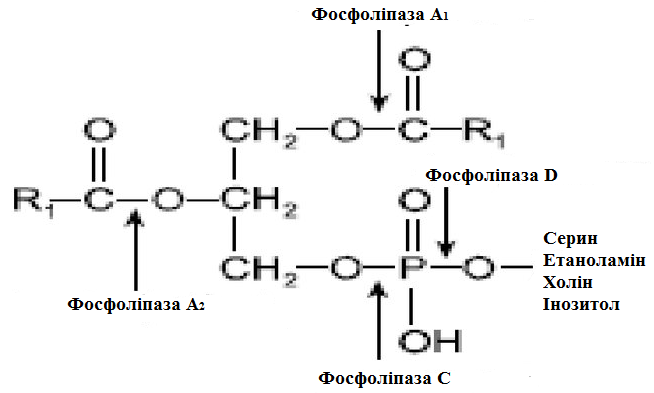 Рисунок 2 − Специфічність дії фосфоліпази А1, А2, С, D
Таблиця 1 − Структури жовчних кислот людини
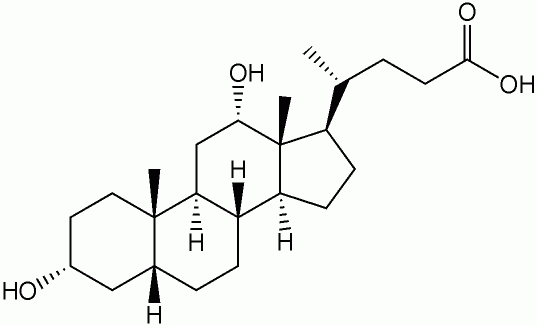 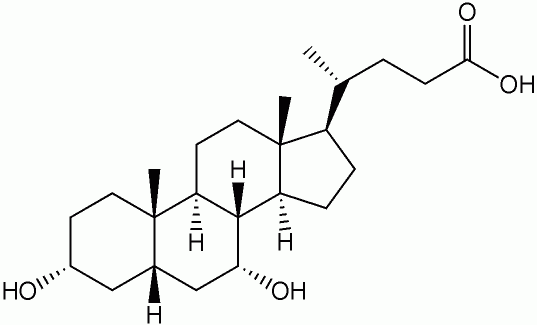 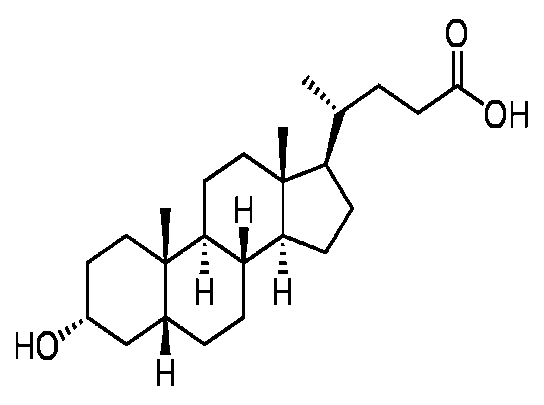 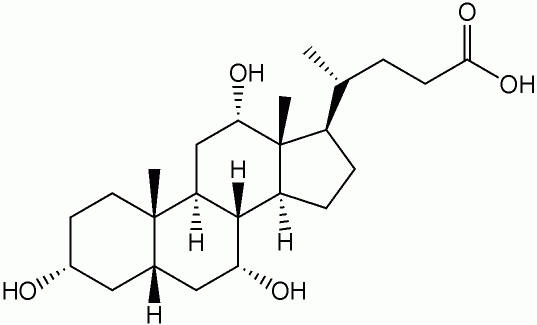 2) Дезоксихолева кислота
1) Холева кислота
4) Літохолева кислота
3) Хенодезоксихолева кислота
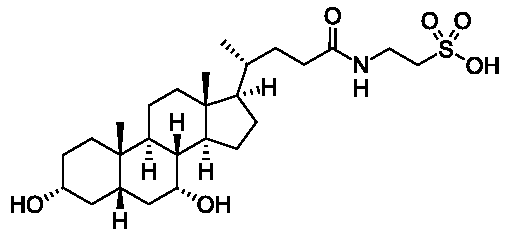 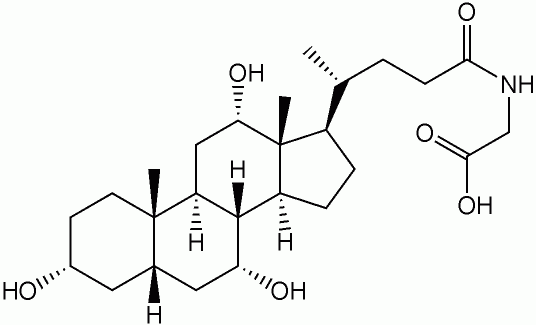 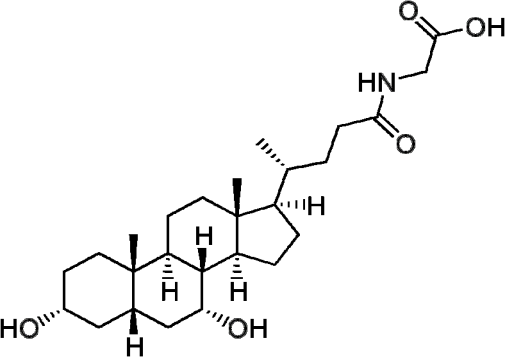 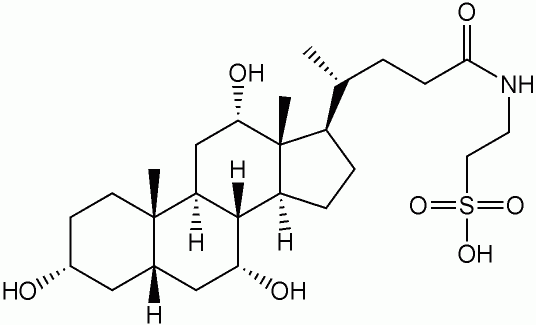 8) Таурохено-
дезоксихолева кислота
7) Таурохолева кислота
6) Глікохено-дезоксихолева кислота
5) Глікохолева кислота
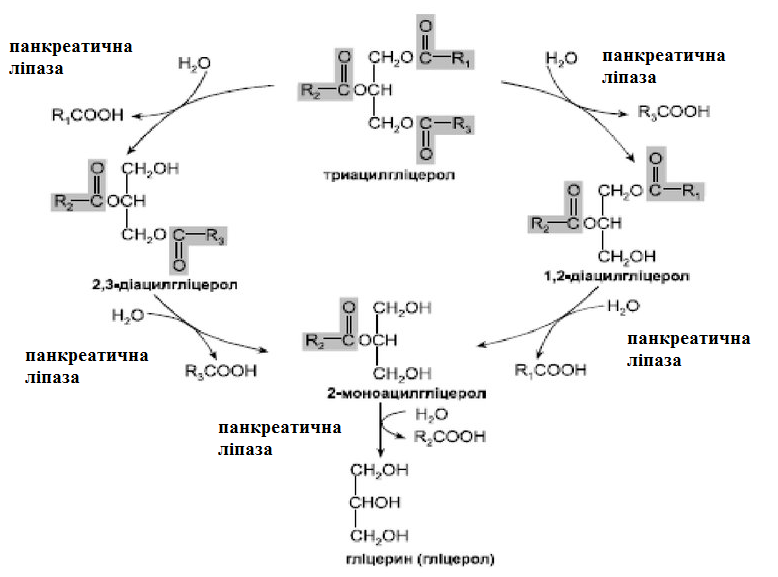 Рисунок 3 − Гідроліз триацилгцеролів (ТАГ) 
за участю панкреатичної ліпази (схема)
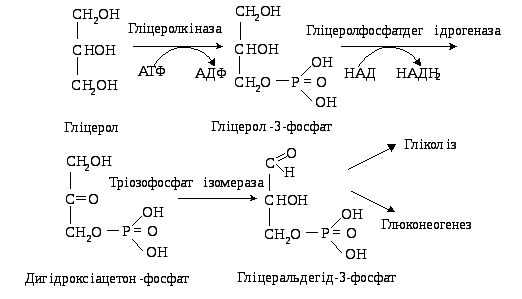 Рисунок 4 − Схема окиснення гліцеролу (загальна схема)
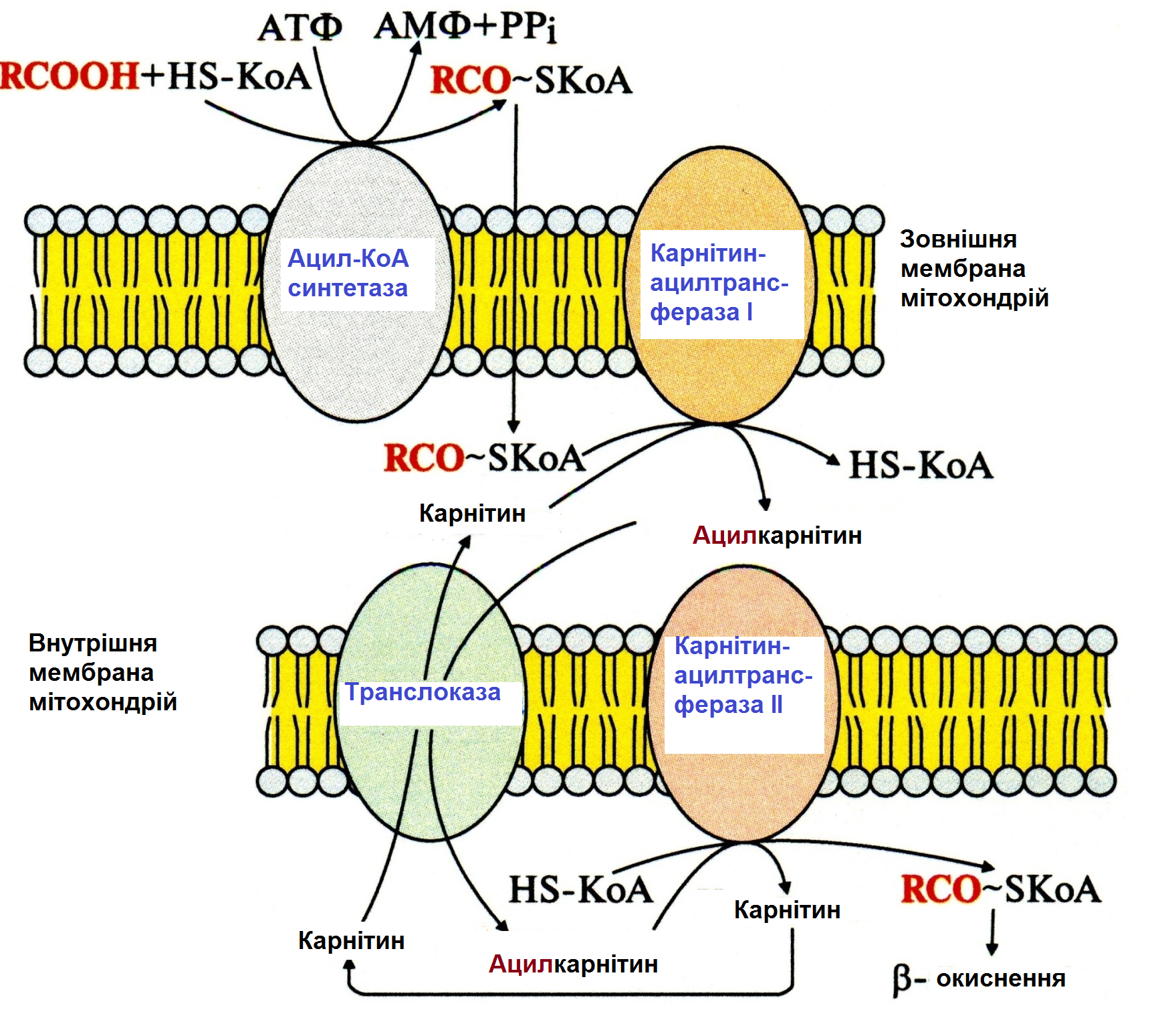 Рисунок 5 – Транспорт ВЖК у присутності карнітину
Рисунок 6 − β-Окиснення вищих жирних кислот (1-3) (Кнооп, 1904 р.)
Рисунок 6 − β-Окиснення вищих жирних кислот (4-6) (Кнооп, 1904 р.)
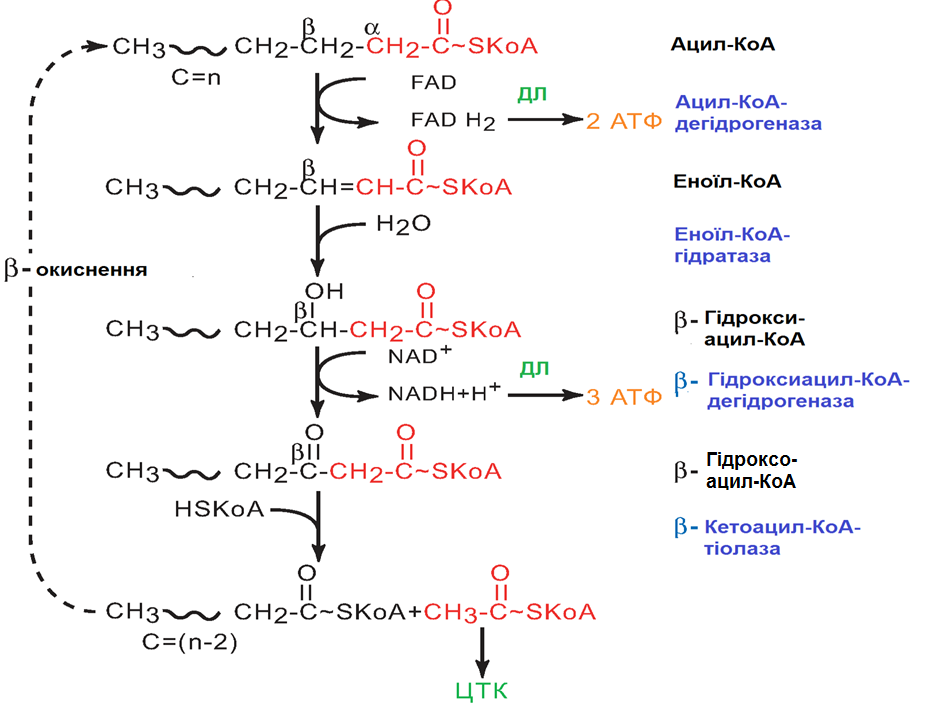 Сумарне рівняння β-окиснення активованої кислоти: Пальмітоіл-КоА + 7 ФАД+ + 7 Н2O + 7 НАД+ + 7 НS-КоА == 8 Ацетил-КоА + 7 ФАДН2 + 7 НАДН2
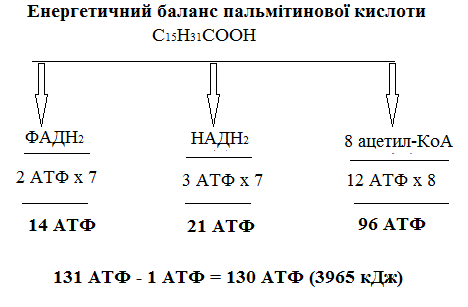 Рисунок 7 – Розрахунок енергетичного балансу окиснення пальмітинової кислоти
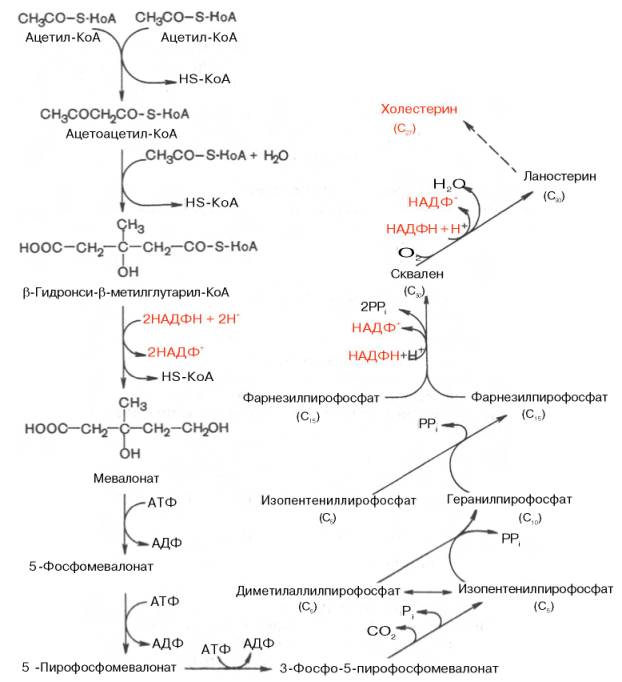 Рисунок 8 − 
Синтез холестеролу 
(загальна схема)
ДЯКУЮ ЗА УВАГУ!
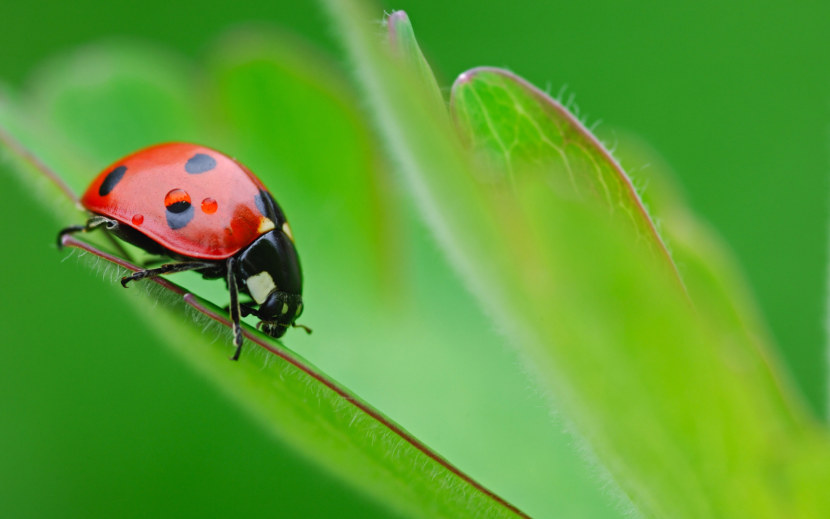